Maximizing the Usage of Value Vocabularies in the Linked Data Ecosystem:
The Case for Faceting
Ed O’Neill
OCLC Research
November 5, 2013
ASIS&T Montreal
Old Environment
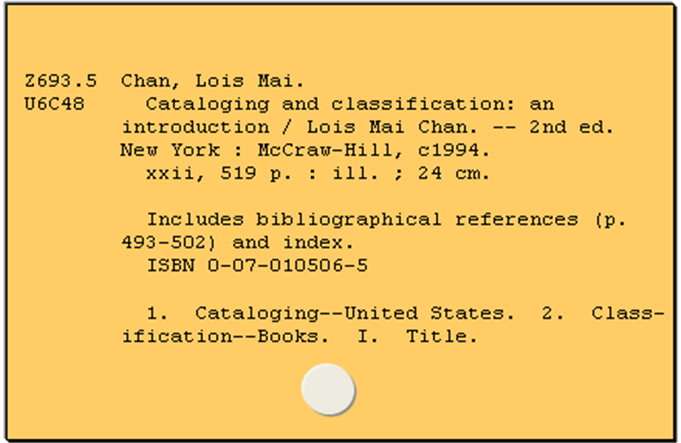 2
[Speaker Notes: Virtually all major subject categorization schema (LCC, DDC, LCSH. etc.) date back to the 1900s and were designed for card catalogs—not computer and certainly not to function as linked data.]
FAST
The American Library Association’s ALCTS/SAC/Subcommittee on Metadata and Subject Analysis(1997-2001) recognized that a new schema is required for Internet resources and other non-traditional  materials.
 OCLC and the Library of Congress agreed  to jointly develop FAST (Faceted Application of Subject Terminology) using the vocabulary from LCSH (Library of Congress Subject Headings).
 FAST retains the LCSH vocabulary in eight facets: (1) Personal names, (2) Corporate names, (3)  Events, (4) Titles, (5) Chronologicals, (6) Topicals, (7) Geographics, and (8) Form/Genre.
 All FAST headings (except chronologicals) are established and linkable.
[Speaker Notes: The two schemas considered for adoption were LCSH and Sears]
Links: to & from
Bibliographic Record
Other Authorities / Sources
Authority Record
4
[Speaker Notes: When discussing authorities, we need to consider two types of links; those that link to the authority and those that are linked to from the authority.  Authority records are typically linked to from bibliographic records but often link to other related objects;  Geonames, Dbpedia, VIAF, etc.)  My talk focuses on what is required for a schema to be linked to.  Jeff will review the links from as well as providing more details on the structure of the links.]
Embedding vs. Linking
Subject headings



sh 85129426
Embedding
Linking
5
[Speaker Notes: A bibliographic can either (1) embed the heading from the authority into bibliographic record, (2)  link to the authority record, or (3) embed the heading and link to the authority.  The prevailing view is that for bibliographic data, we will transition from embedding to linking but currently embedding is the norm and is likely to remain so for some time.]
Linking:Is Full Enumeration Required?
Synthetic: Only a set of core headings are established but those terms can be combined or extended following the synthetic rules. (LCSH)
Enumerative: All subject headings are established and included in the authority file. (FAST)
[Speaker Notes: Svenonius states that a language is enumerative if “all expressions in it that can be used for indexing or searching are listed in the vocabulary tool such as a thesaurus” and that all of its “expressions are editorially established—that is, established by the designer of the language rather than by the indexers who apply it.” LCSH is synthetic based schema; FAST is enumerative.]
Linking as MARC Fields
LCSH:

650   0  $aSubject headings $0(DLC)sh 85129426
Source
ID
FAST:

650   7  $aSubject headings $2fast $0(OCoLC) fst01136458
Source
ID
7
[Speaker Notes: For compatibility with existing systems, for the immediate future, we will need to embed AND link.]
Linking; A Simplified Example
010    2010015675
050 00 Z695.Z8 $b F373 2010
100 1  Chan, Lois Mai.
245 10 FAST : $b Faceted Application of Subject 		Terminology : principles and applications / $c Lois 	Mai Chan and Edward T. O'Neill.
260    Santa Barbara, Calif. : $b Libraries Unlimited, 
	$c c2010.
300    xvii, 354 p. : $b ill. ; $c 26 cm.
650  0
700 1  O'Neill, Edward T.
Subject headings
Subject headings $0(DLC)sh 85129426
$0(DLC)sh 85129426
8
Linked LCSH Authority Record
001  	oca08527515
003  	OCoLC
005  	20131002170324.0
008  	100609|| anannbabn          |a ana
010  	$ash2010008399
040  	$aDLC$beng$cDLC
053   0	$aZ695.Z8.F37
150  	$aFAST subject headings
450  	$aFaceted Application of Subject Terminology subject headings
550  	$aSubject headings$wg
670  	$aWork cat.: 2010015675 ....
9
[Speaker Notes: By linking to the authority, in addition to obtaining the established form of the heading (even if it has changed) but an extensive set of the related information; geographic coordinates, classification, cross-references, links to other sources, etc.]
LCSH Linking; 3 cases
Bibliographic
Authorities
Advertising—Automobiles
sh 85001092
Advertising—Automobiles
Simple Link
5.8%*
Love—Religious aspects—Buddhism, [Christianity, etc.]
Love—Religious aspects—Sikhism
sh 85078522
No Link
Burns and scalds
sh 85018164
Burns and scalds—Patients
Multiple Links
sh 00006930
Patients
*All Statistics as of 1/1/2013
10
[Speaker Notes: No simple link is possible for multiples;  established headings that authorize multiple headings base on a pattern.  Frequently, LCSH headings are build  by combining several authority records.  LCSH headings exist that combine at least five authorities.]
Options for Simple Links
Faceting.

 Validation records (Create authority records for all valid headings)

 Hybrid (Link when possible, embedded otherwise)
11
5.8% of LCSH Headings are Established   24.8M are Unestablished
12
[Speaker Notes: For LCSH, Subjects  includes name authorities that have been used as subjects.]
LCSH Headings are Growing Rapidly
26,423,651 unique LCSH headings in WorldCat,
  1,490,61 9 new LSCH headings were added to WorldCat in 2012,
  1,586,961 of the unique LCSH headings are established,
  59,895 of the LCSH headings were established in 2012.
13
[Speaker Notes: The NOCO normalization rules were used determine uniqueness;  i.e. differences in spacing, capitalization,  and diacritics were ignored.]
Impact of Faceting
Geographics (651)
Conf. & Meetings (611)
Titles (630)
Corporates (610)
Topicals (650)
Persons (600)
FAST vs. LCSH
[Speaker Notes: There are approximately the same number of subject authorities but all FAST headings (except chronologicals) are established and linkable vs. less than 6% of LCSH headings.]
Result of Faceting
26.5  million LCSH headings
     1.7 FAST headings
15
Maximizing the Usage of Value Vocabularies in the Linked Data Ecosystem:
FAST Linked Data Mechanics
Jeff Mixter
Research Support Specialist, OCLC Research
November 5, 2013
ASIS&T Montreal
@JeffMixter
Introduction
FAST Linked Data was first published December of 2011
Derived from MARC
It was developed using SKOS (Simple Knowledge Organization Schema)
Similar to Library of Congresses Linked Data project
SKOS is used to help bridge Controlled Vocabulary terms with conceptual Entities
FAST headings link to their respective Library of Congress heading(s)
FAST Geographic headings are linked to GeoNames 
Allows for services such as mapFAST
17
FAST URIs in MARC Bibliographic Records
MARC is currently the data standard
 Should not prevent libraries from accommodating Linked Data URIs
There is no way to actually imbed the FAST URIs into MARC
 It is possible to add all of the needed information to generate a URI 
 Use of canonical identifiers
 The MARC $0
 Works well with FAST but is sometimes problematic for LCHS
18
≠
http://id.worldcat.org/fast/1204623
canonical ID in the $0
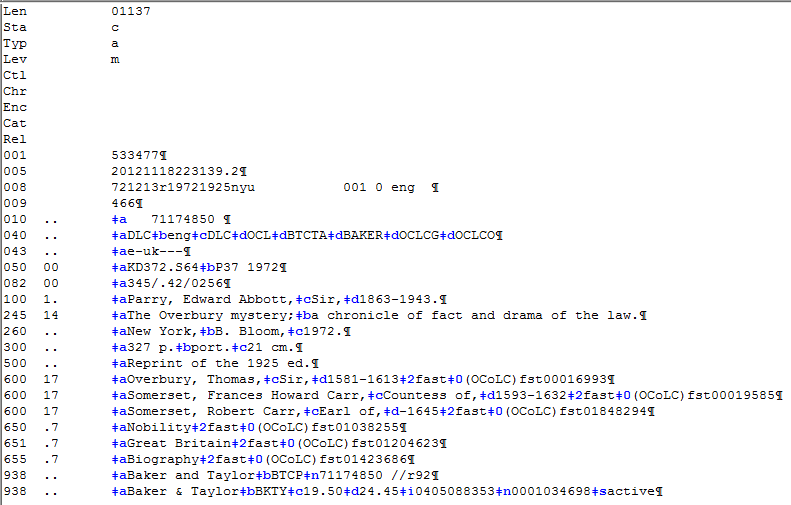 19
Canonical URIs
On 2013-01-16 LC made the following changes to two name authority records
 n 78081636         Stein, Jock -->  Stein, Jock (Cleric)
 no2012157653   Stein, Jock, Pulp fiction writer  --> Stein, Jock
 Of the 30 works that had Stein, Jock  (n 78081636) as either a 100 or 700 entry only 3 were changed to Stein, Jock (Cleric) 
 LC practice prevents a 400 field from being used in n78081636 because it is now the valid 100 field heading no2012157653 
 It is now impossible to differentiate the two names
 This change pattern occurred 840 times in 2012 alone
20
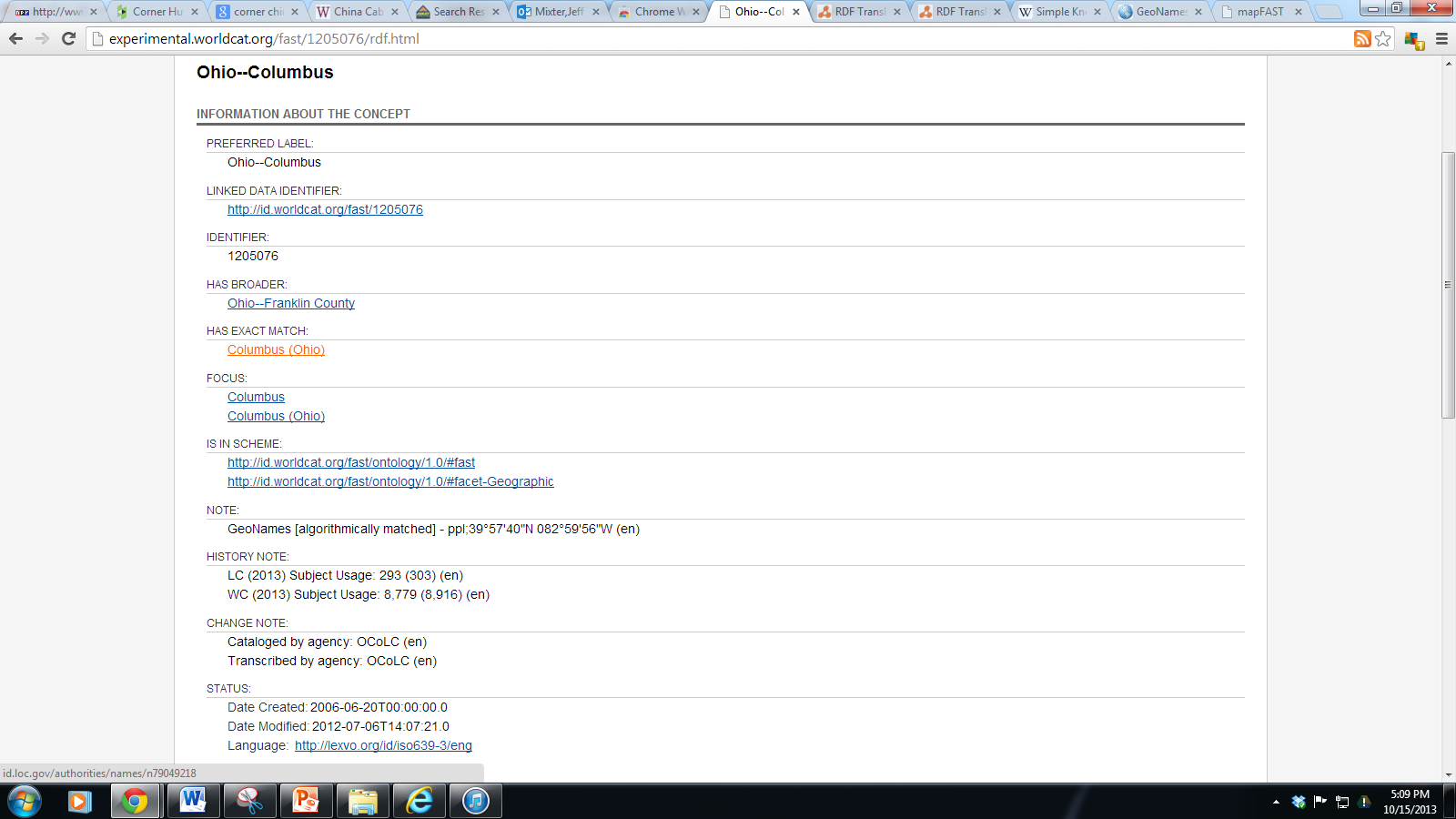 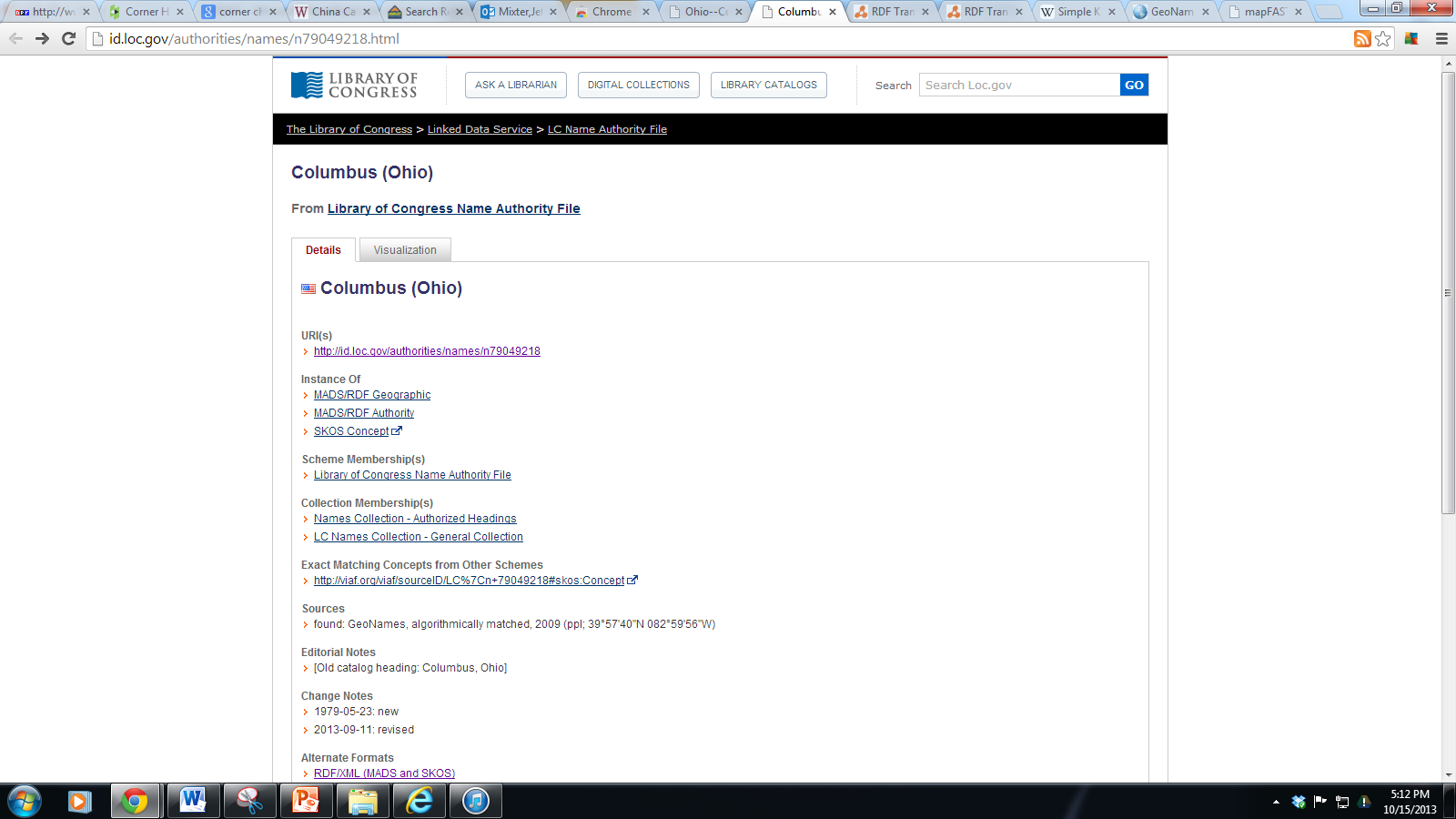 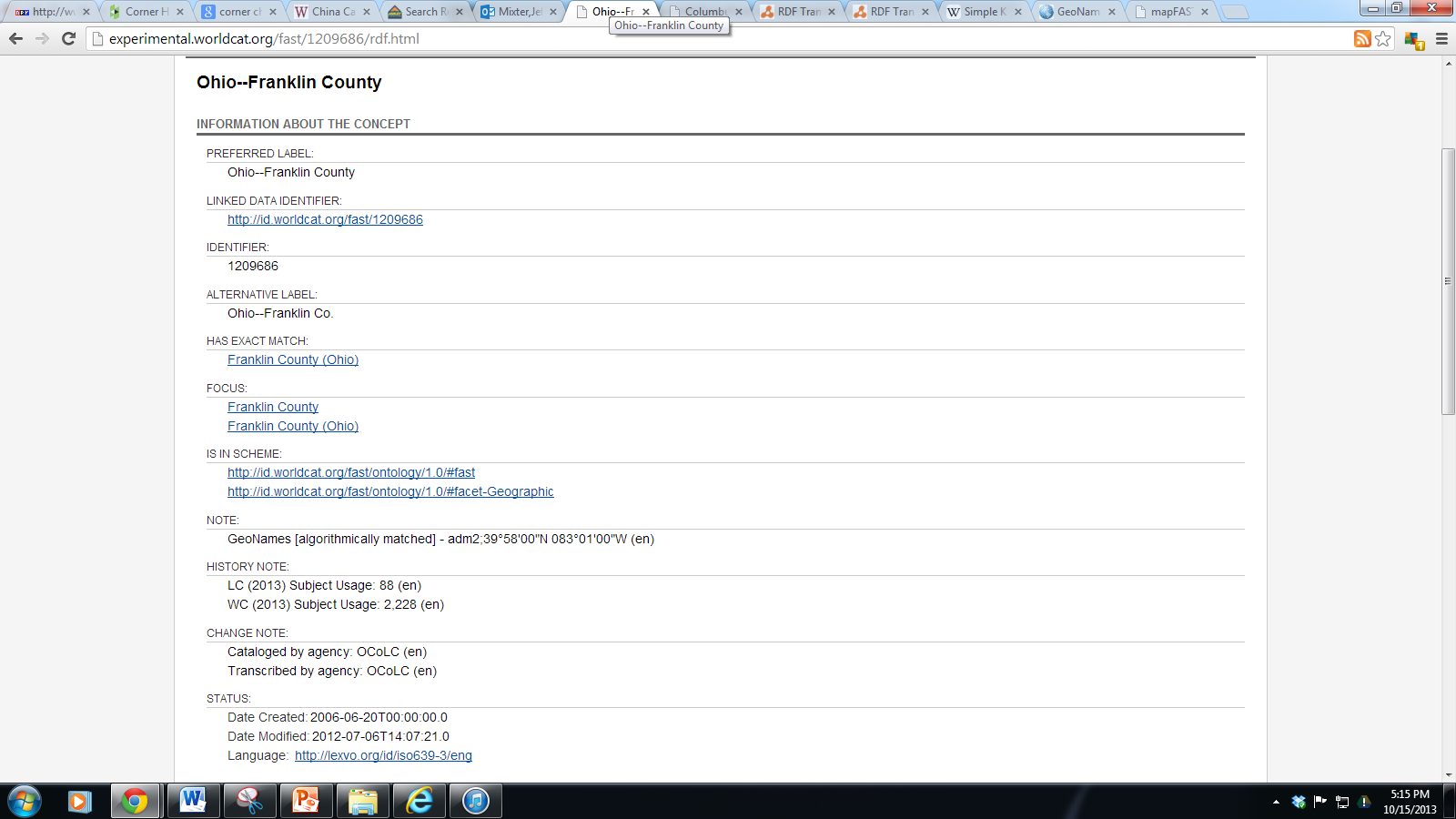 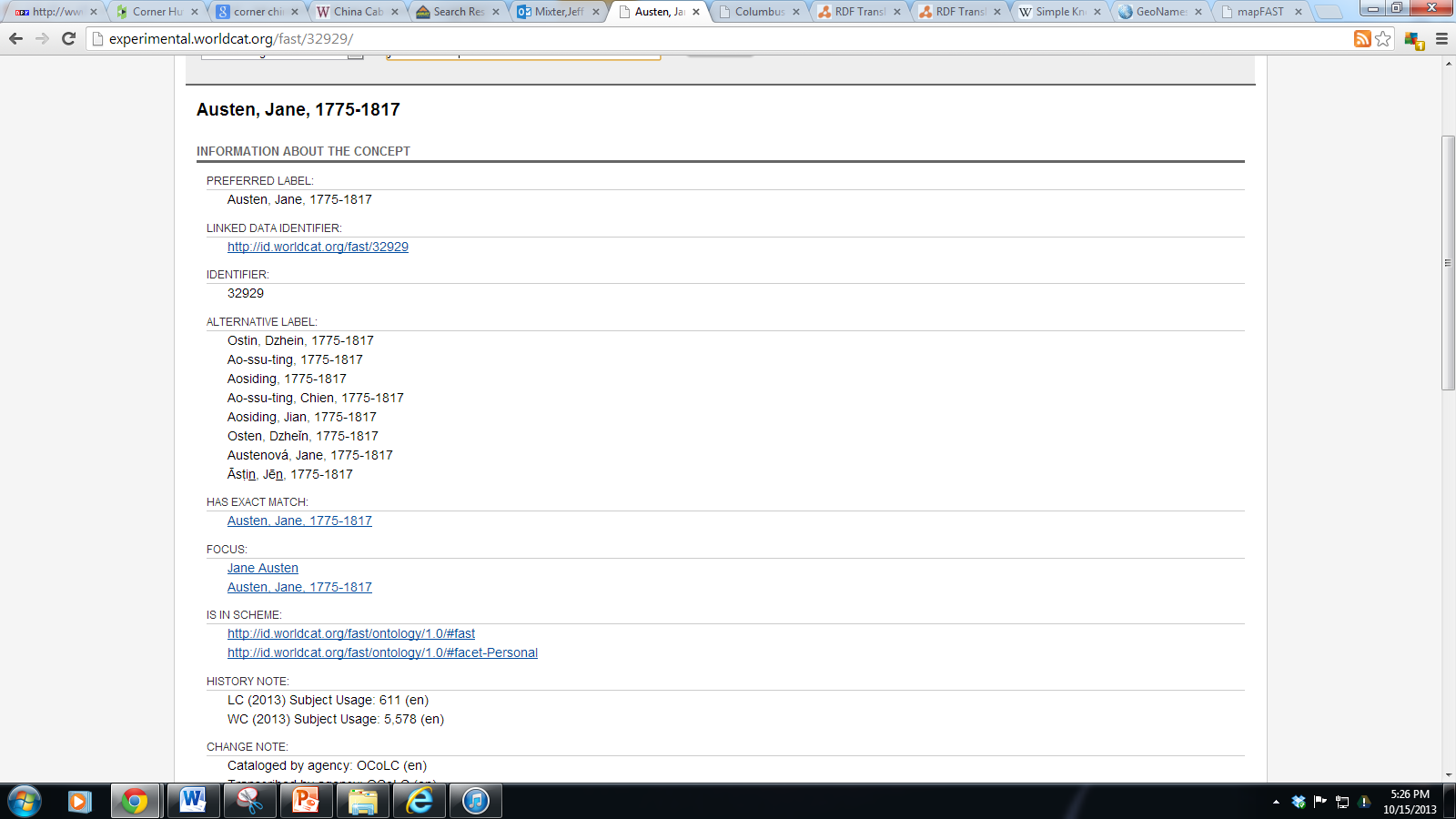 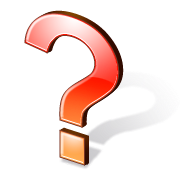 21
??? foaf:focus ???
“The focus property relates a conceptualization of something to the thing itself…”  - http://xmlns.com/foaf/spec/#term_focus
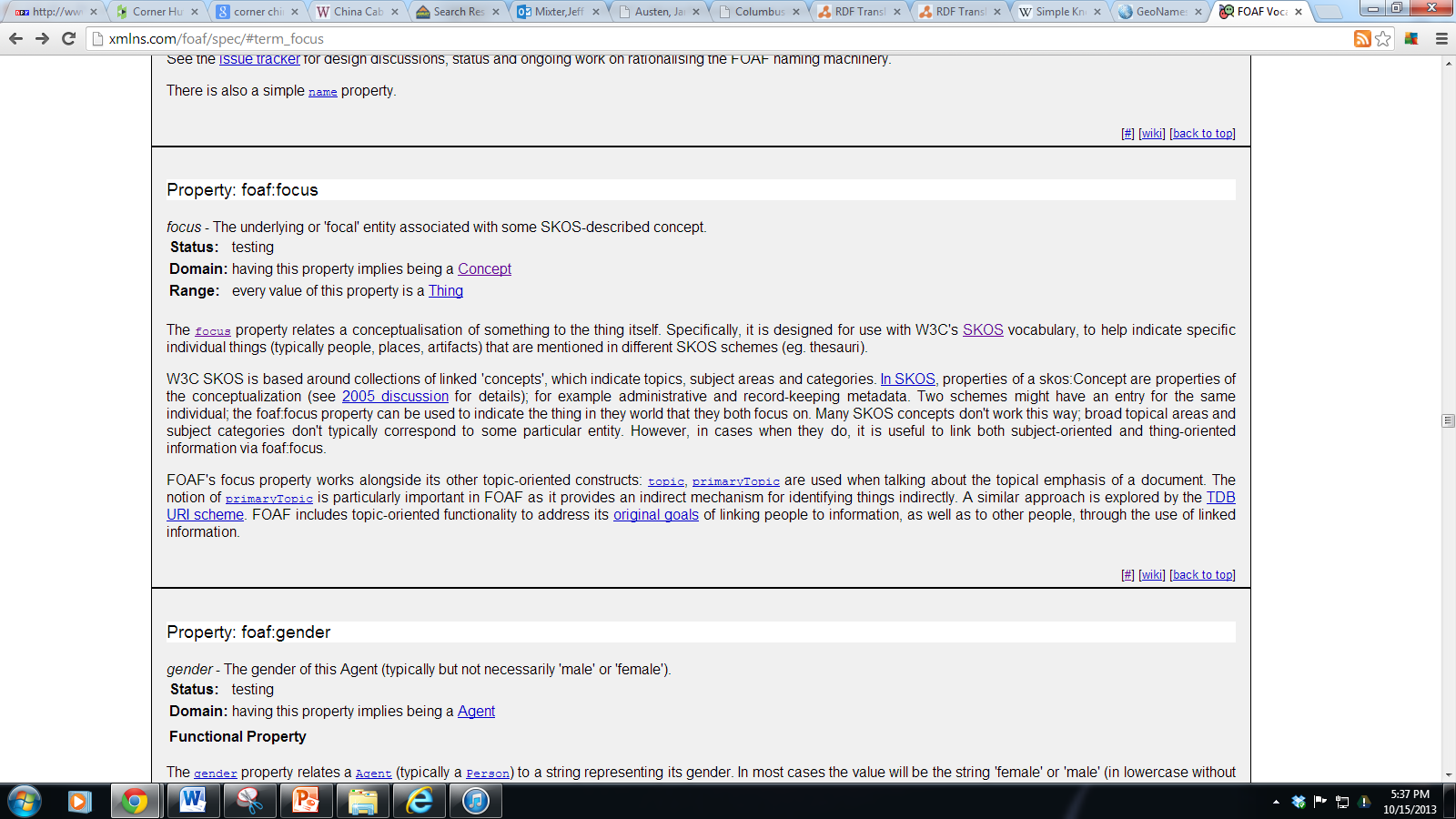 Unique to the FAST and VIAF vocabulary
Allows FAST controlled headings to link to resources that represent/describe the real-world thing
The foaf:focus property highlights the problematic nature incorporating controlled vocabularies in Linked Data
22
Linking a skos:Concept to another skos:Concept
SKOS is very good at representing Controlled Vocabulary terms as RDF but is falls short when it comes to describing the type of Entity or Entity to Entity relationships  
There is a constraint that prevents owl:sameAs from being used 
 In order to link two skos:Concepts one uses skos:exactMatch
23
Linking a skos:Concept to another skos:Concept
SKOS was designed with thesauri, controlled vocabularies, taxonomies etc. in mind
 It would not be appropriate to say that one skos:Concept is literally the same as another skos:Concept
 This would cause confusion as to what the preferred term was 
 All that can be claimed is that a skos:Concept in one ontology has an exact match that can be identified in another ontology
24
Linking skos:Concept to Real-World Things
SKOS only describes things as concepts that have preferred and alternative labels
 This is very effective for describing the provenance of controlled terms
                                              


				  BUT…
25
Linking skos:Concept to Real-World Things
People are People and Places are Places 
 in order to describe something accurately they need to be labeled as those specific types of Things
 foaf:focus allows FAST Controlled Vocabulary terms (skos:Concept) to be connected to URIs that identify real-world entities
VIAF, GeoNames and Dbpedia.org (represented as Wikipedia in the MARC record)
 Machines can understand (reason) that a FAST controlled term is related to a real-world entity and allows human to gather more information about the entity that is being described
26
LCNAF
DNB
skos:exactMatch
foaf:focus
foaf:focus
VIAF
skos:exactMatch
skos:exactMatch
skos:exactMatch
skos:exactMatch
foaf:focus
foaf:focus
skos:exactMatch
LACNEF
Getty ULAN
27
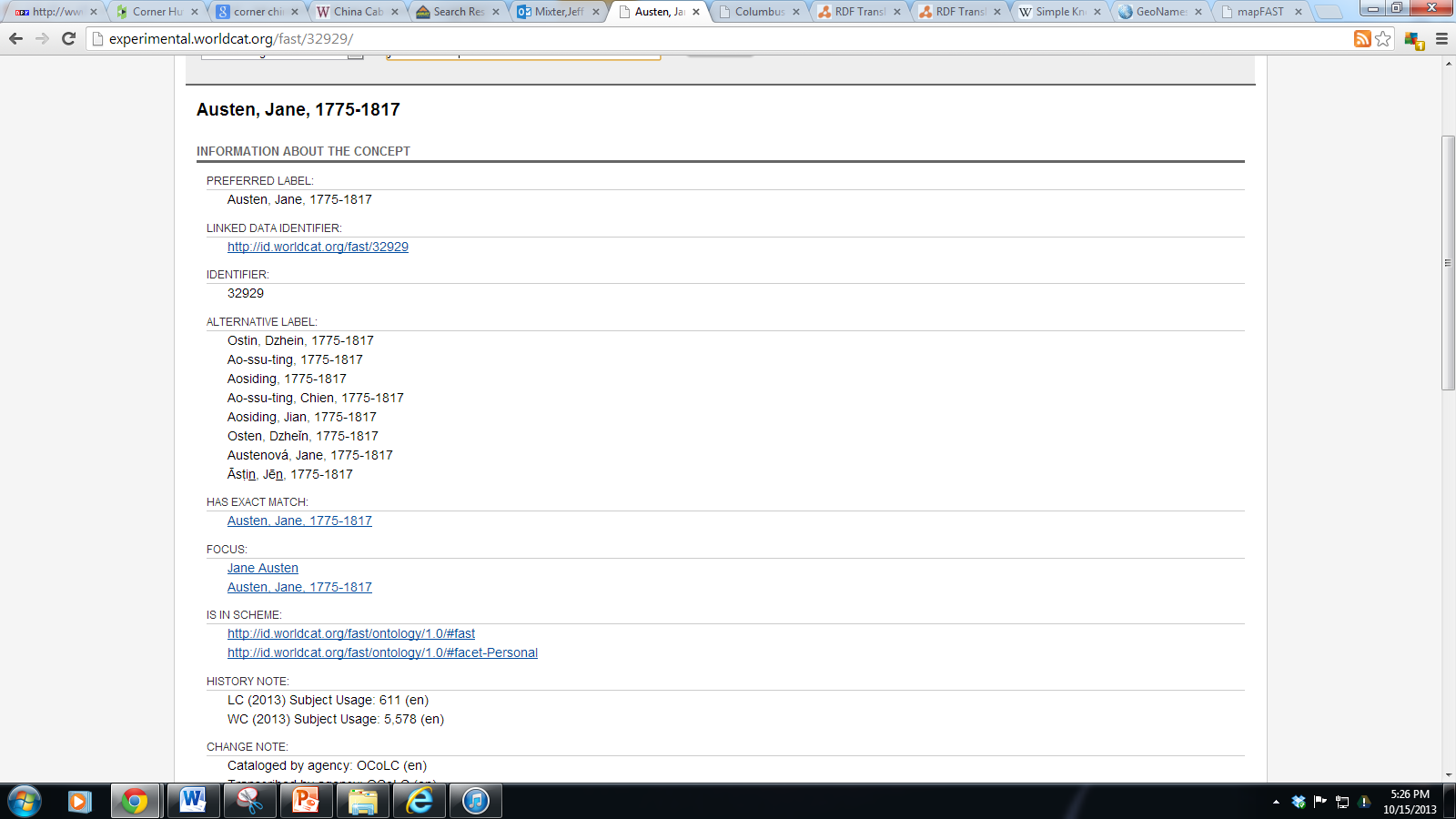 The data is sparse
 Preferred Label, Alternative Label and Identifier
 To an end-user this is not very helpful
 No data that a machine could harvest and use
 This limits what can be done with the data
Link to dbpedia.org
Link to VIAF
28
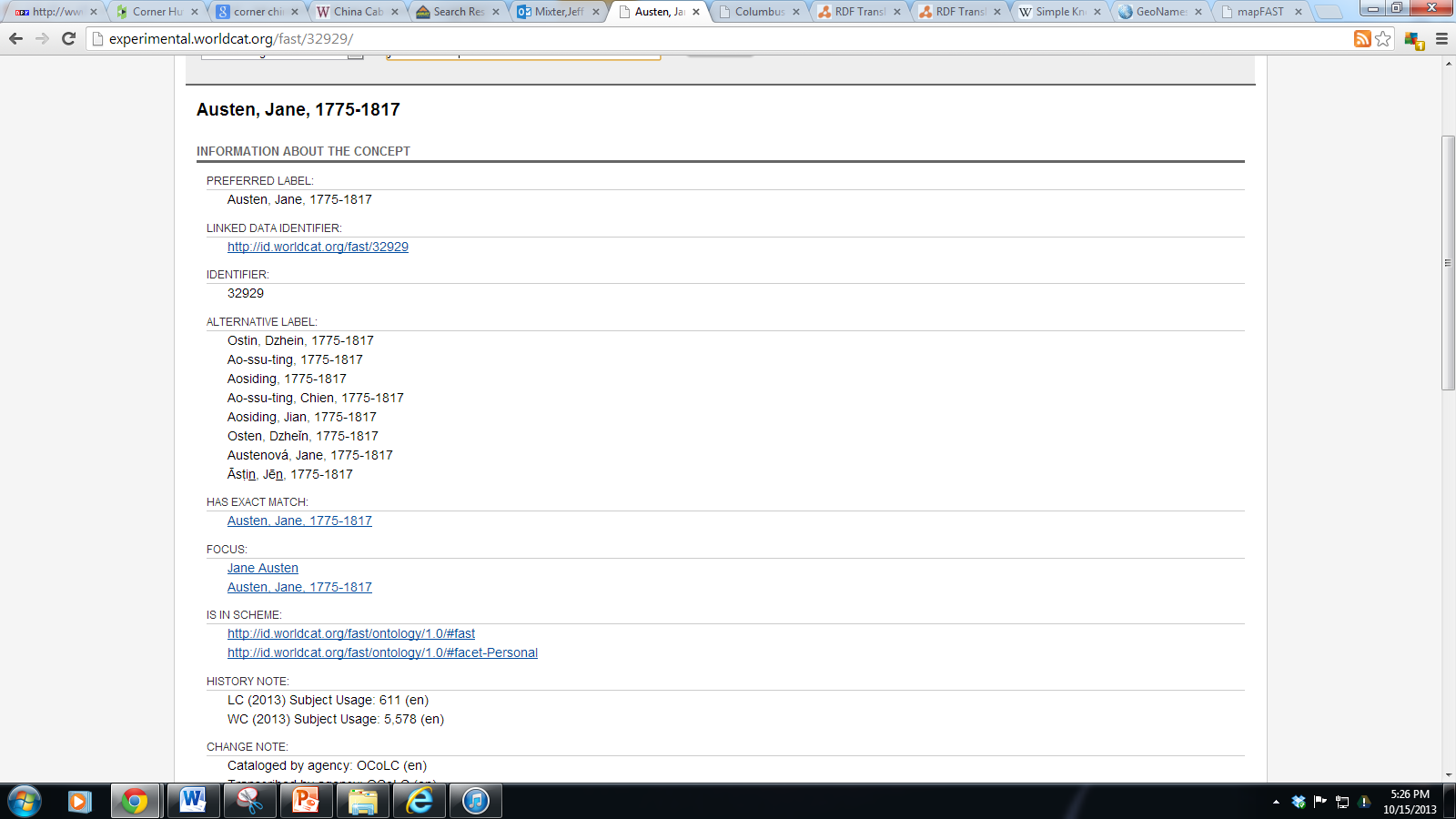 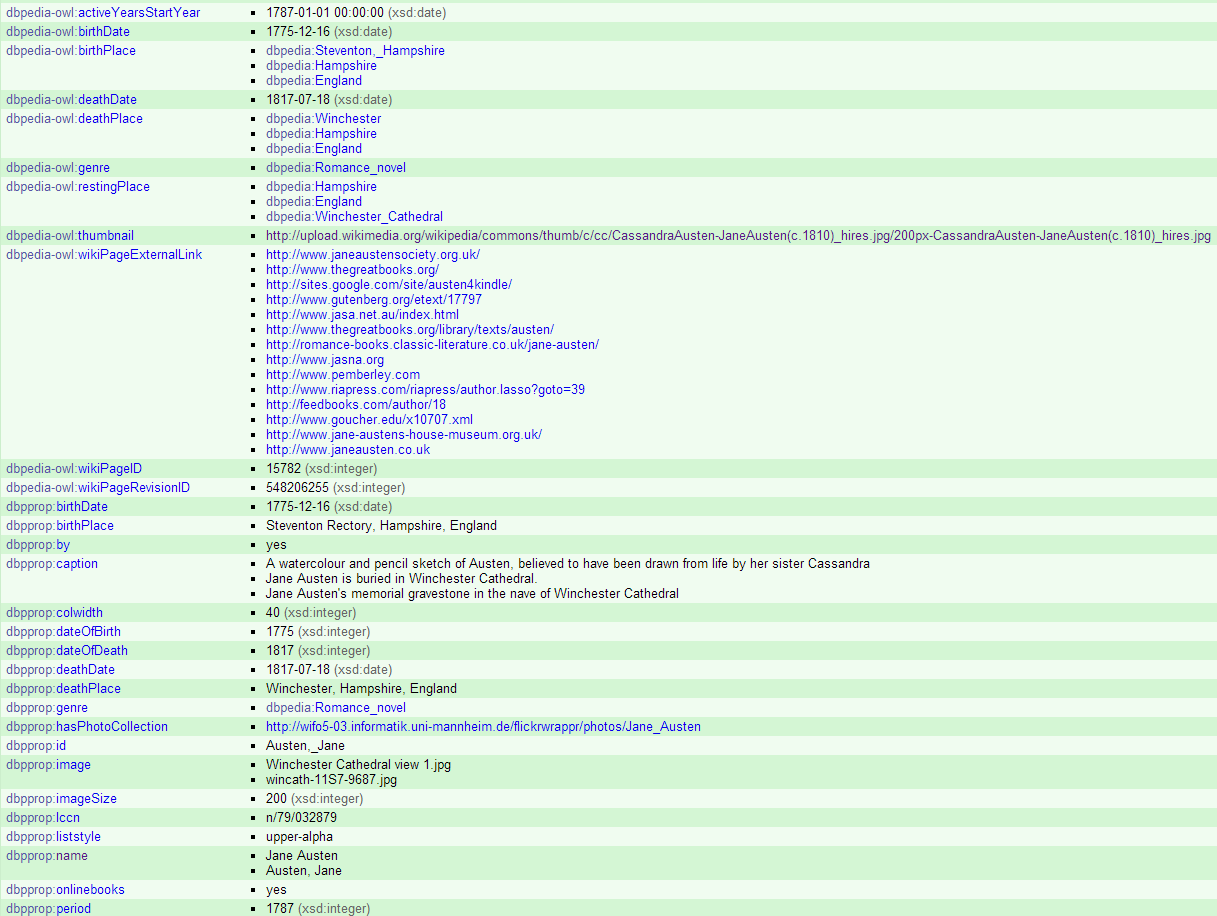 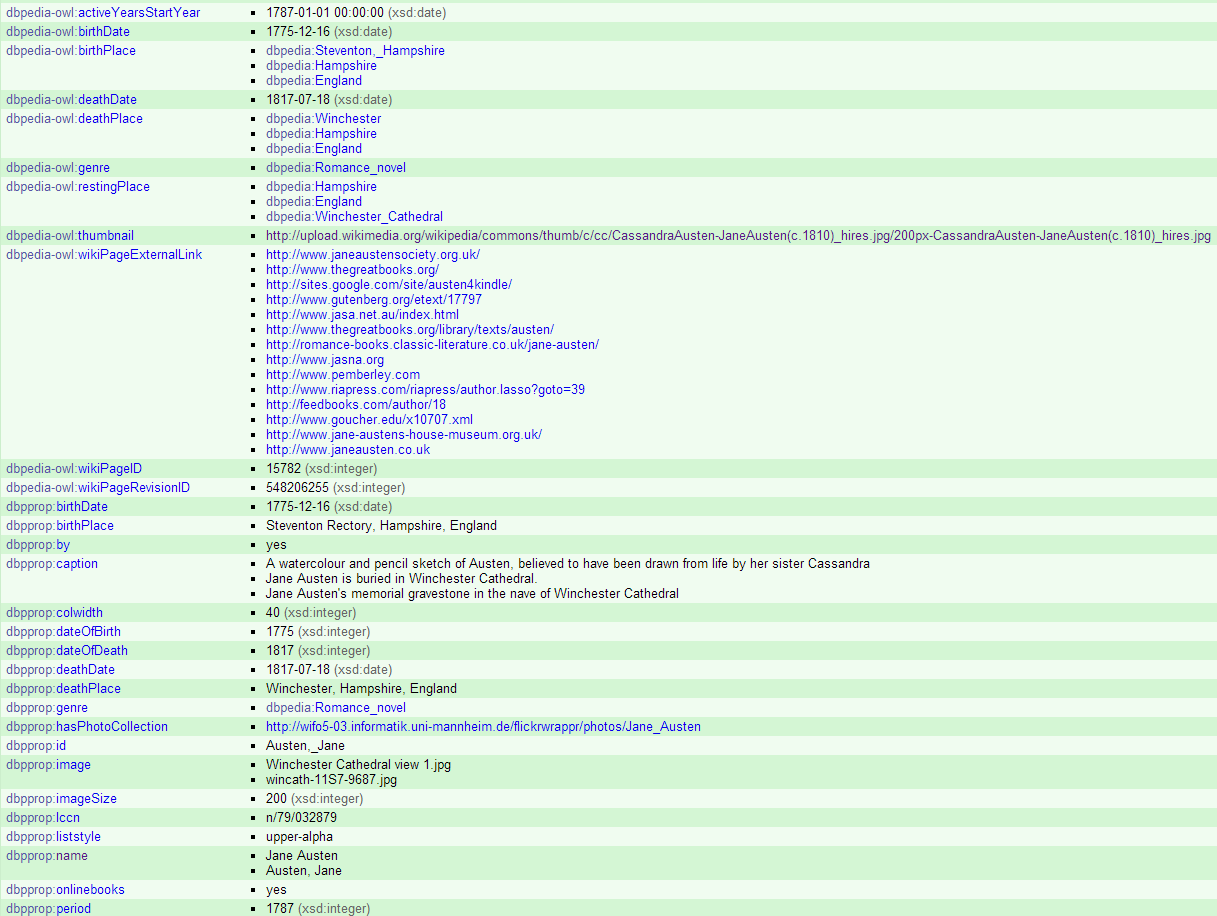 29
Use of foaf:focus in FAST
For authority data and bibliographic data, relying on information from sources such as dbpedia.org could be problematic
 Accuracy of information
 Noise – traditional cataloging practice
 Using foaf:focus allows FAST to be used as a traditional Controlled Vocabulary (retain provenance over sting labels) while also allowing machines and humans to infer rich information about the Entity that is related to the skos:Concept
30
Ed O’Neill
oneill@oclc.org
Jeff Mixter
mixterj@oclc.org
@JeffMixter
31